A workflow to analytically investigate seismogenic sources of historical earthquakes: new insights from Central Italy pre-instrumental seismicityV. Gironelli, L. Luzi, T. Volatili, E. Tondi
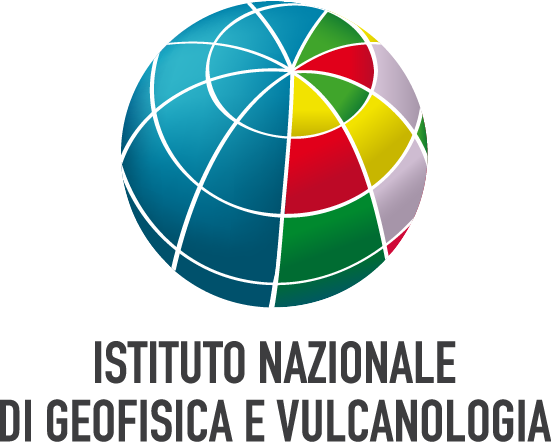 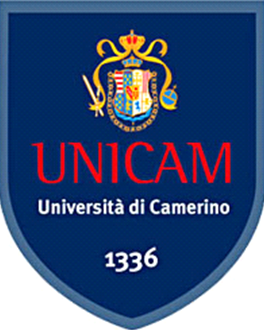 Contacts: 📩 Email: veronica.gironelli@ingv.it   🔗 LinkedIn: linkedin.com/in/veronica-gironelli-329b96210
[Speaker Notes: Introduce yourself with your name, affiliation and TCS only]
Uncertain Historical Seismogenic sources in Central Italy
STUDY AREA
Marche region
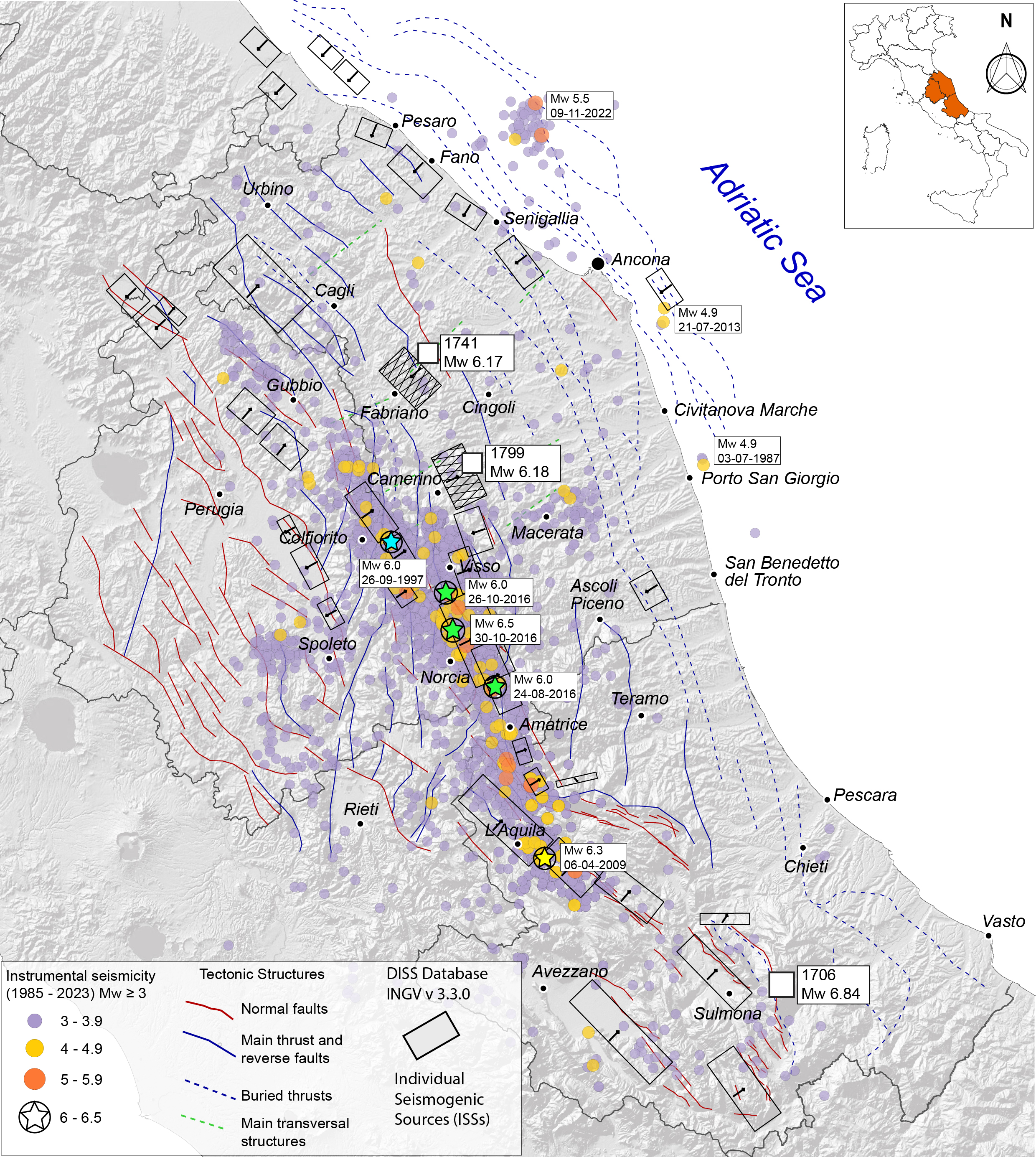 SH depends on expected ground motion;
April 24, 1741: 
"Fabriano earthquake" 
(Imax 9 MCS; Mw 6.17)
Ground motion depends on the source;
July 28, 1799: 
"Camerino earthquake" 
(Imax 9-10 MCS; Mw 6.18)
Most historical earthquake source are uncertain.
Abruzzi region
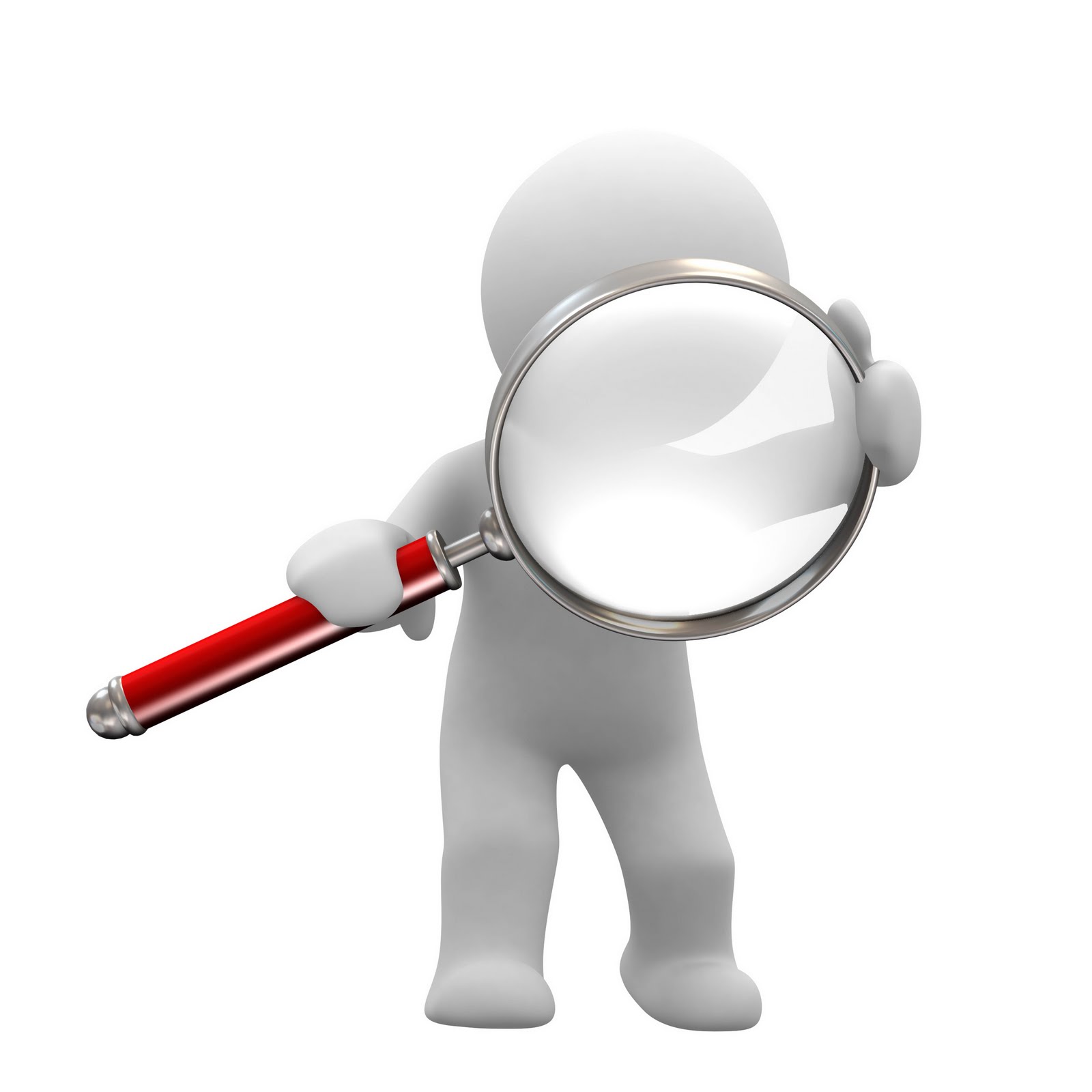 November 3, 1706: 
"Maiella earthquake" 
(Imax 10-11 MCS; Mw 6.84)
How to determine the 3D historical earthquake sources?
[Speaker Notes: SH  depends on ground motion;
Ground motion  controlled by the source;
Historical EQ source  often uncertain ?]
MATLAB-based WORKFLOW
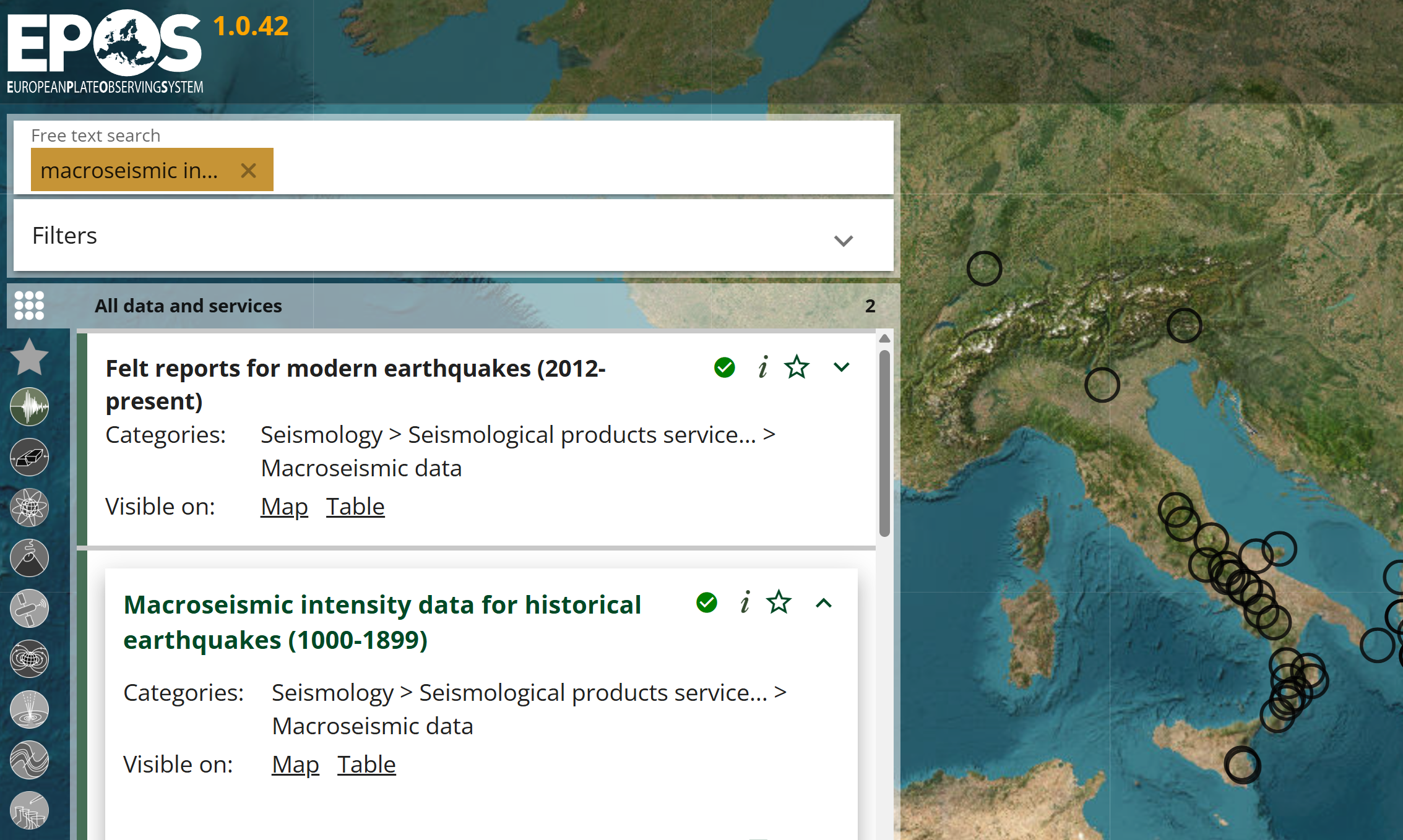 Earthquake data (magnitude, location, depth);
Source parameters (L, W, strike, dip, rake);
Macroseismic intensity data.
1
GMM + Vs30 map → GMPs prediction (PGA, PGV)
GMICE → Conversion of GMPs to intensity
Residual analysis → Best source evaluation by comparing obs vs. pred intensity
2
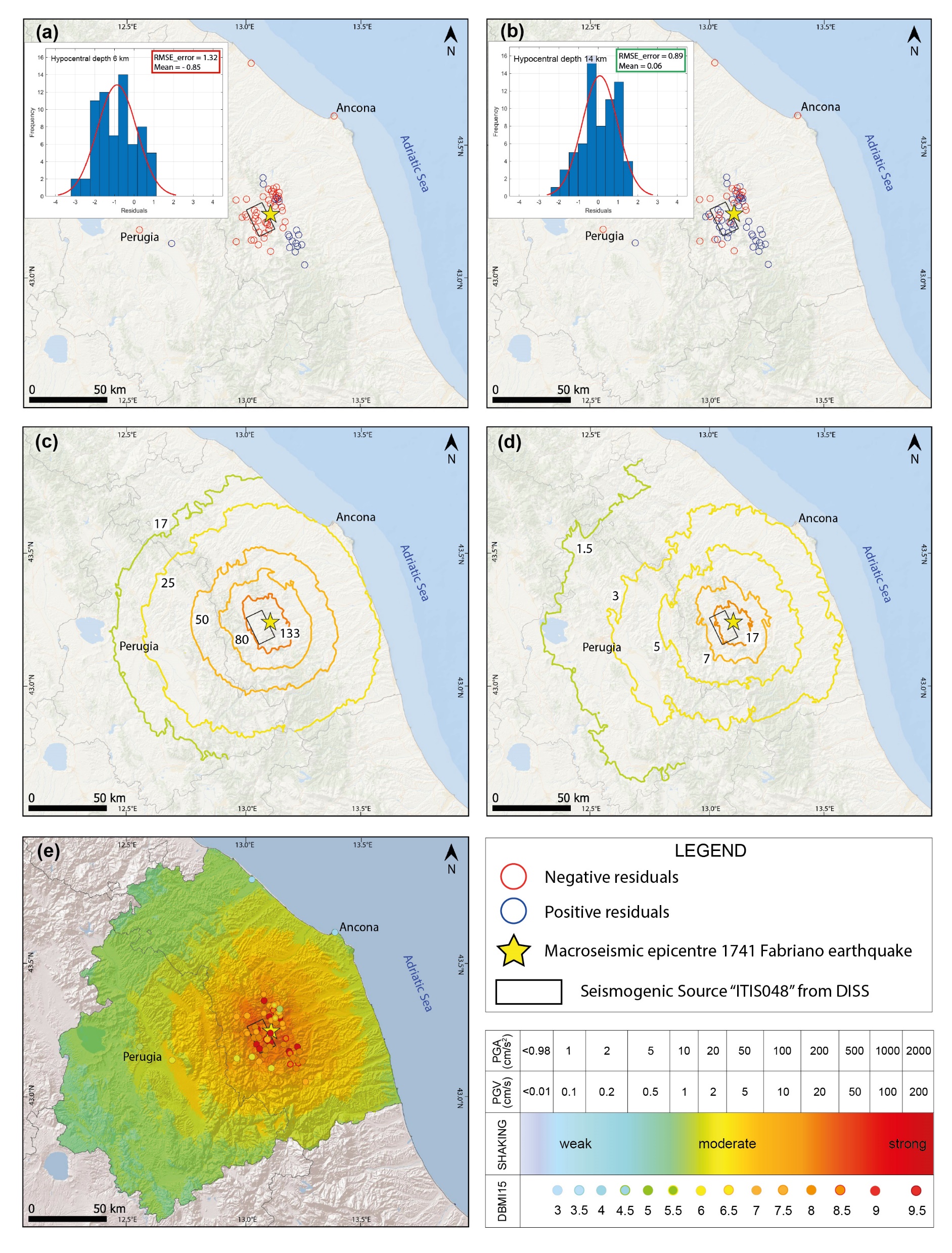 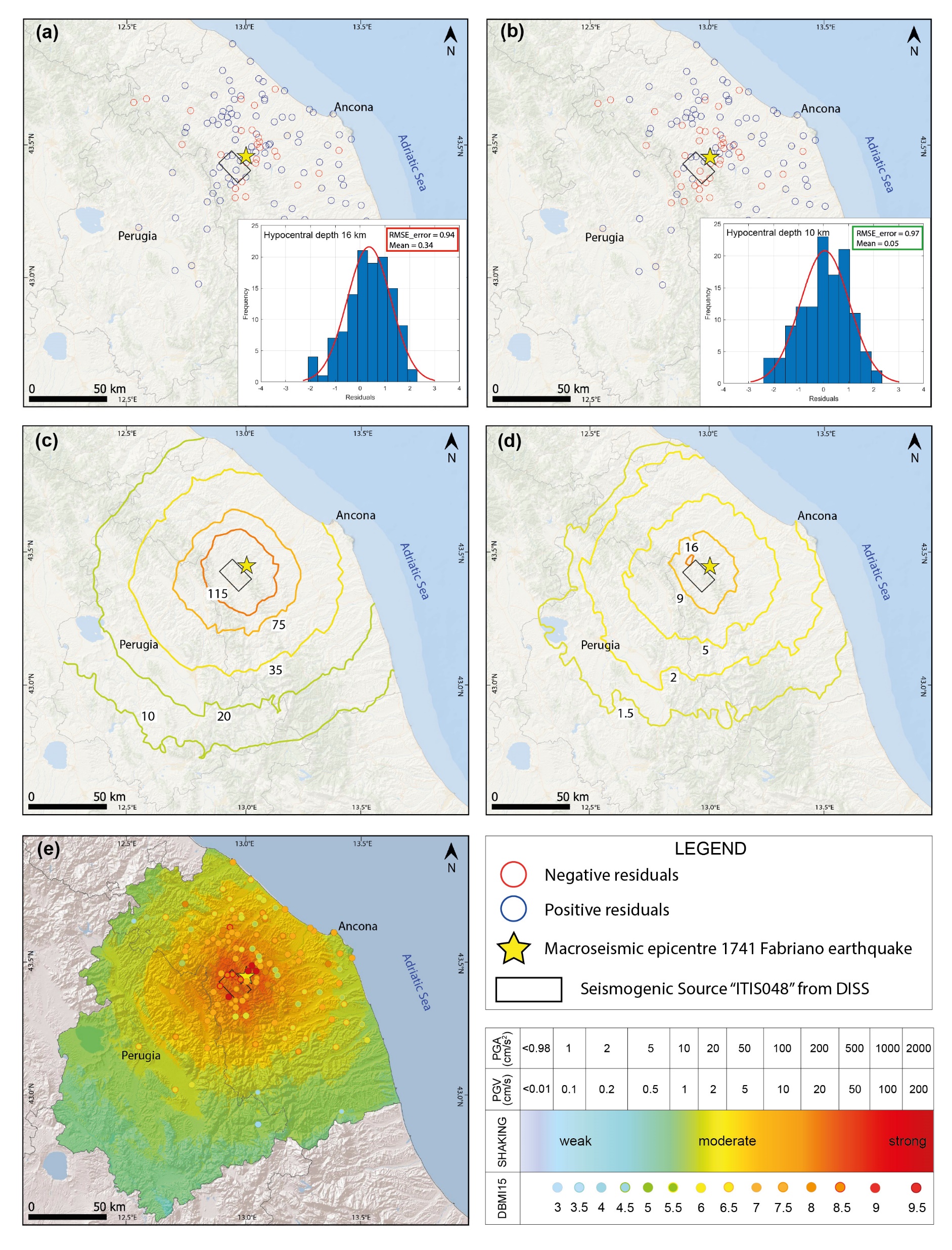 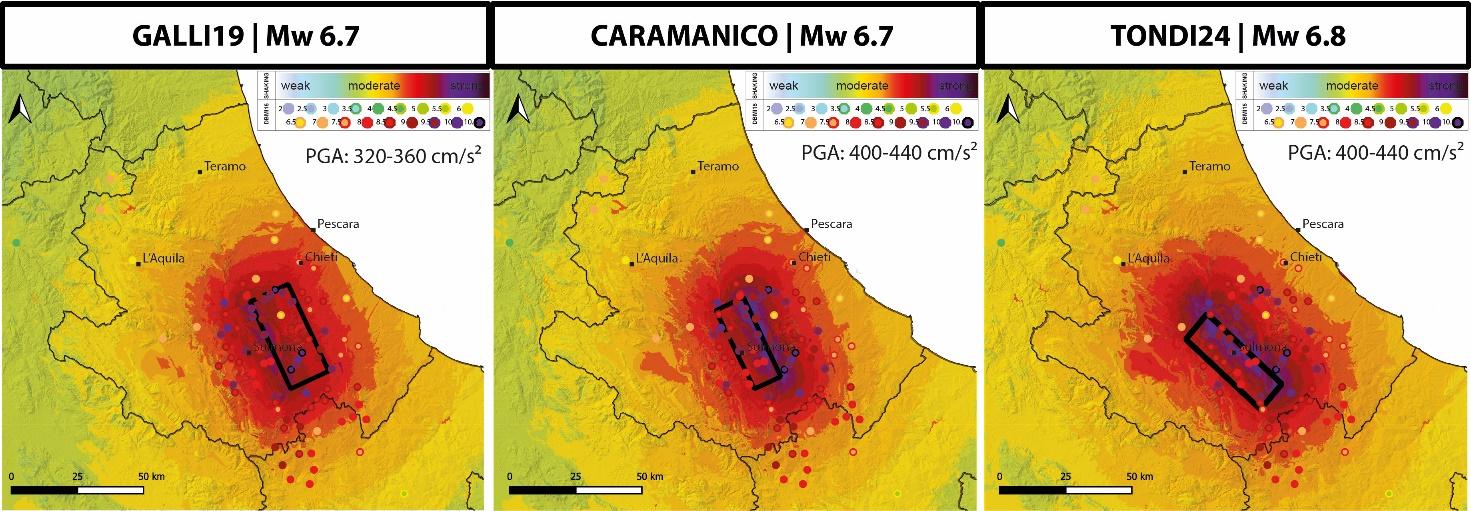 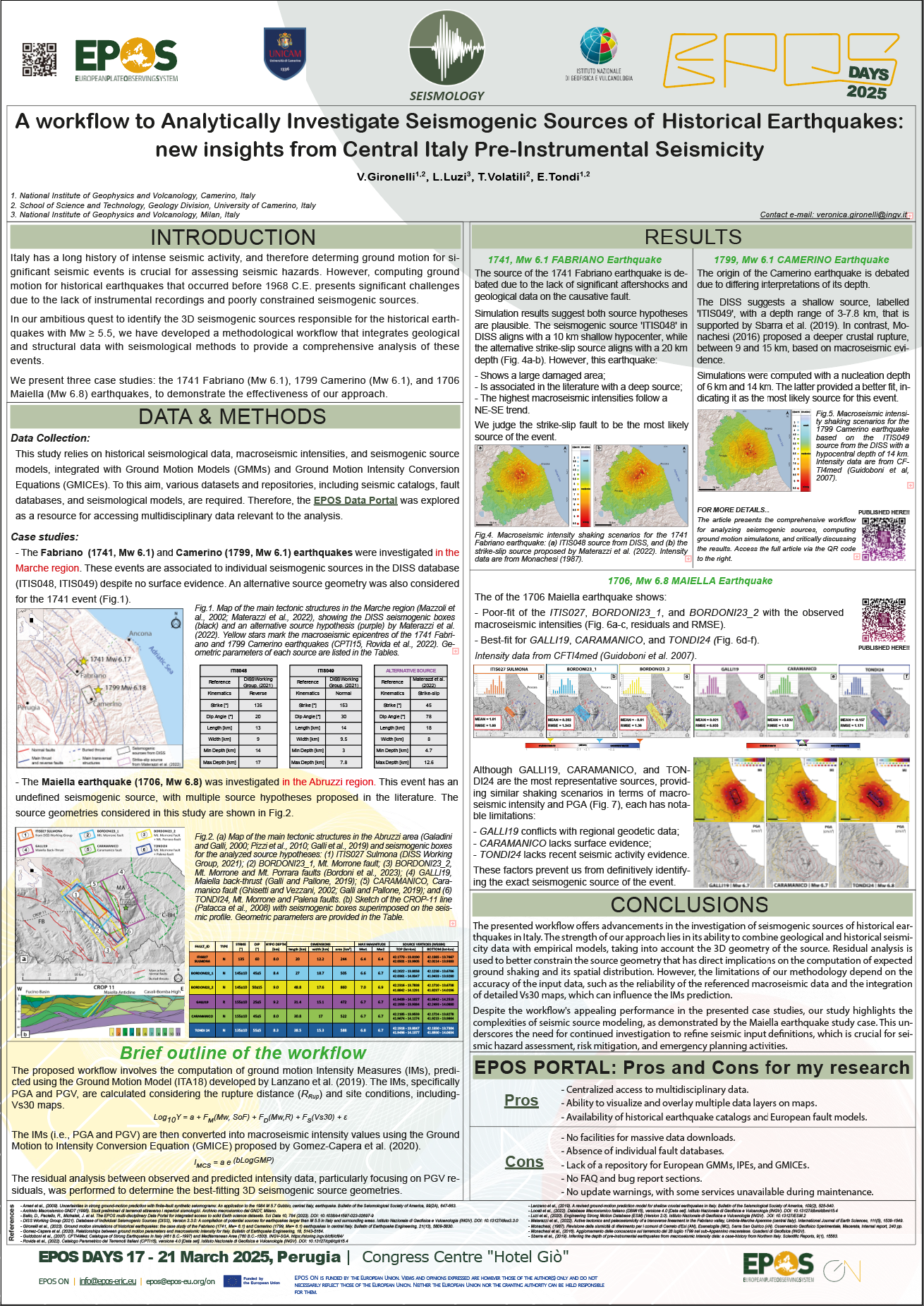 3
POSTER SESSION!
SHAKING SCENARIOS in PGA – PGV - INTENSITY